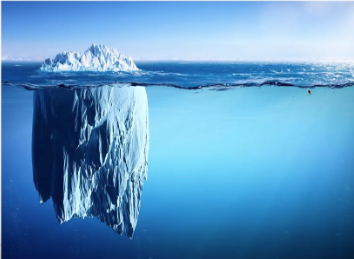 Navigating the MESSY MIDDLE
Planning
Leadership
Roadmap
Communication
Engagement
Participation
Monitor and Measure
Transparency
Perseverance
Perseverance
Perseverance
Perseverance
Perseverance
Perseverance
Perseverance
Perseverance
Lisa Colizza
CBME Lead, PGME
CBME Retreat
Nov. 9th, 2022
Perseverance!
CBME CHAMPIONS!
With gratitude…we recognize OUR CBME CHAMPIONS
Dr. Ereny Bassilious 	 	 Dr. Spencer van Mil 			Mentors
Dr. David Callen		 Dr. Lori Whitehead			Modelers
Dr. JoAnn Corey		 Dr. Anne Wong 			Communicators
Dr. Azim Gangii		 Dr. Ilun Yang	 			Enablers
Dr. Som Mukherjee 		 Dr. Teresa Chan			Facilitators
Dr. Alim Pardhan	 						Problem-solvers
Dr. Michael Parrish 							Innovators 	
Dr. Diane Reid	 						Planners 	
Ms. Sarah Richardson 						Sharers 	
Dr. David Sands							Techies	
Ms. Julia Smerilli 							Pioneers 	
Dr. Ranil Sonnadara							Presenters
[Speaker Notes: Honorable mention
Dr. Naveen Sidhu
Dr. Ronish Gupta
Dr. Blake Yarascavitch
Dr. Heather Whittingham
Dr. Catherine Munn
Dr. Julie Emerli]
CBME: Why are we doing this?
We need a system that responds to specialists who.. 
 graduate with knowledge gaps and feel   unprepared for independent practice,
feel that existing methods of assessment and feedback are ineffectual,
lack a clear understanding of the learning objectives of their program,
lose needed clinical practice time to exam preparation, or
find it difficult to determine when new abilities/skills are needed in practice.
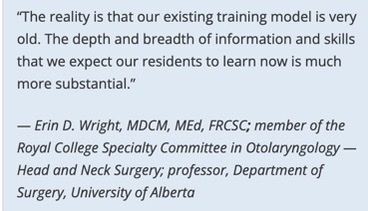 To graduate competent physicians who are ready for independent practice, who as life-long learners continually strive to meet the needs of their community.
We are building a system that enables educators/learners to…
identify the competencies needed at all stages of training and practice,
align teaching and learning with clear learning objectives,
set up/follow a transparent learning plan to achieve competencies,
adjust learning to individual needs and abilities and consistently track progress,
pinpoint areas where learners may be struggling and respond accordingly,
provide/receive meaningful assessments against competencies,
determine when and how new skills should be incorporated into practice, 
ensure a national baseline of competence across all specialties in Canada.
… graduate competent physicians who are ready for independent practice, who as life-long learners continually strive to meet the needs of their community.
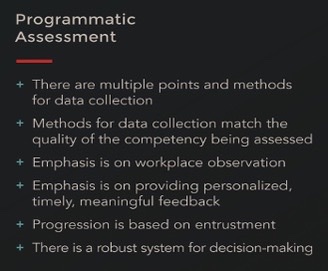 SYSTEM OF ASSESSMENT
Coachesn Senior Residents
Academic 
Coaches??
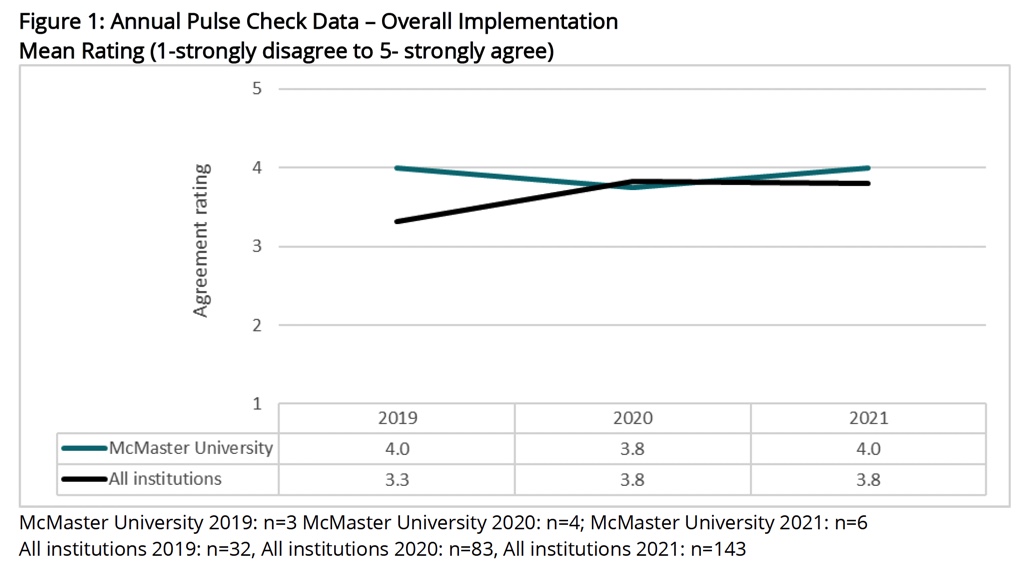 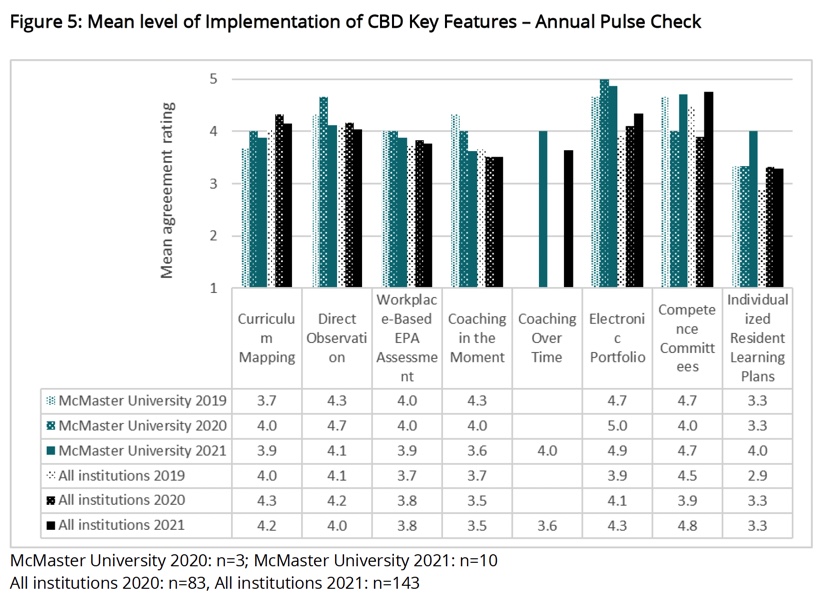 DIRECT OBSERVATION
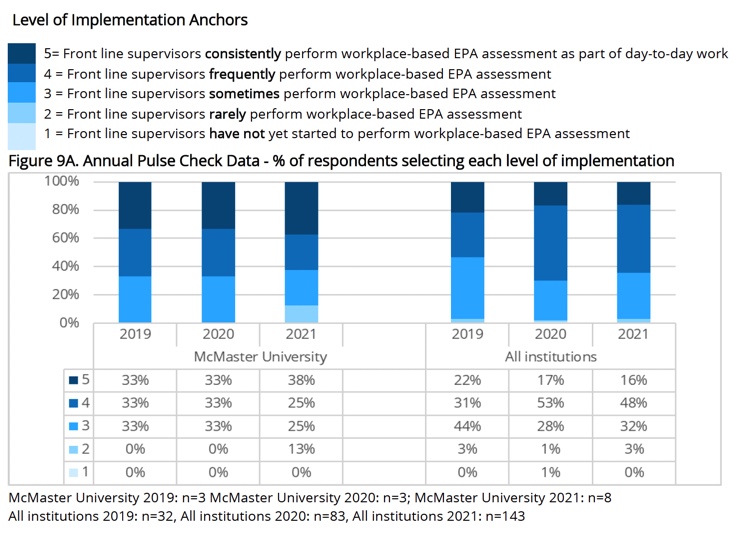 WORK-BASED EPA ASSESSMENT
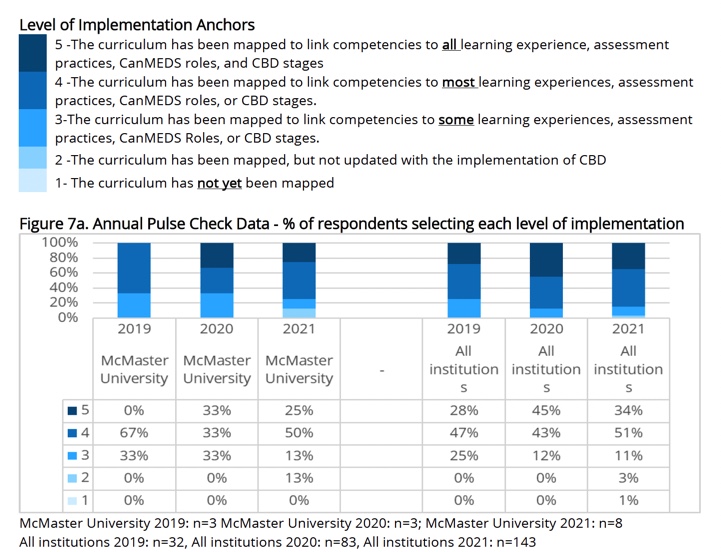 CURRICULUM MAPPING
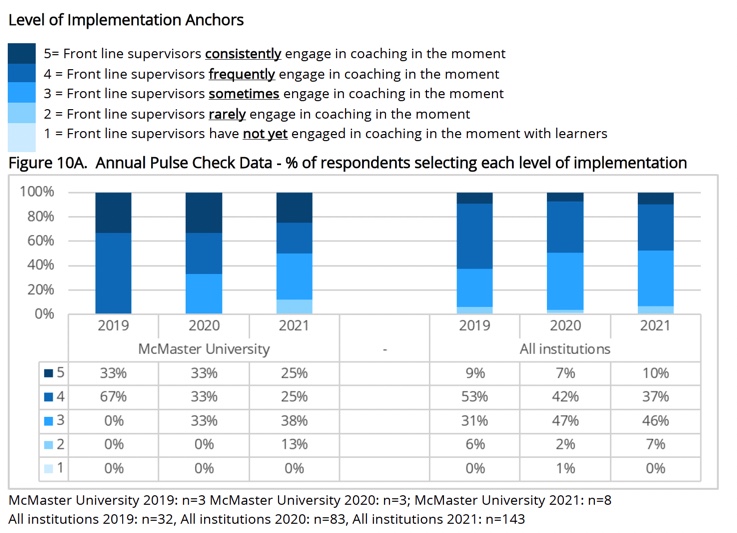 COACHING IN THE MOMENT
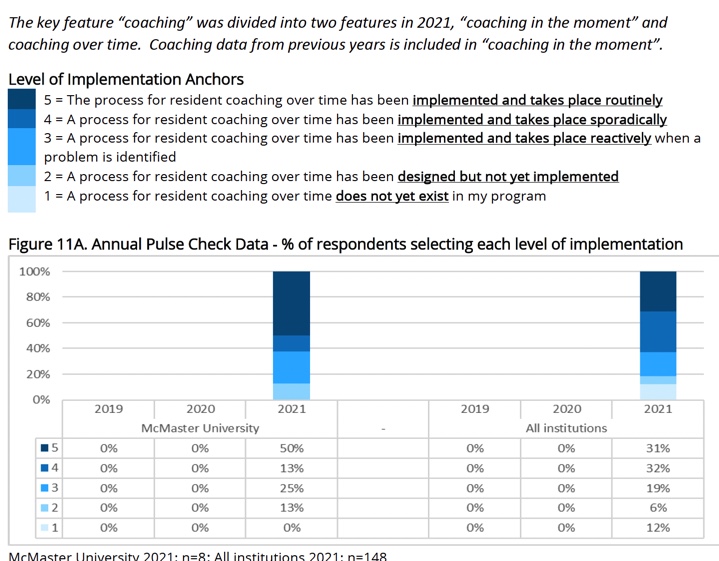 COACHING OVER TIME
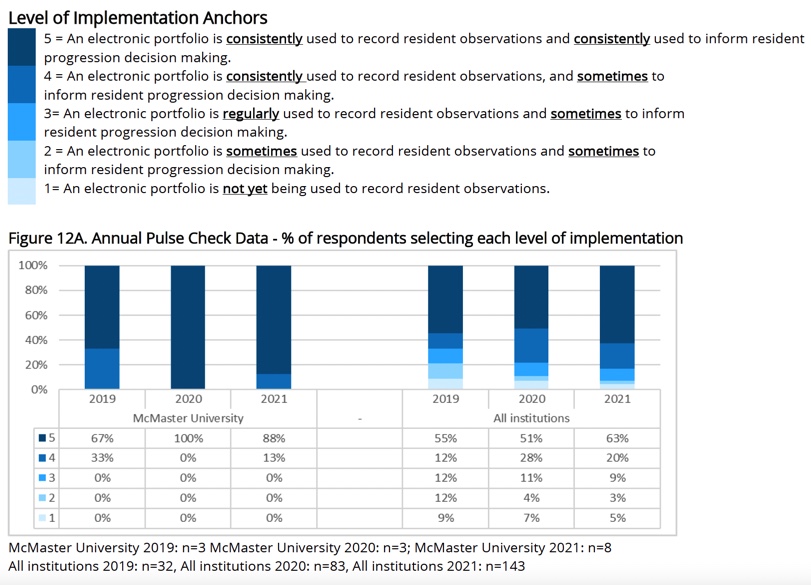 ELECTRONIC PORTFOLIO
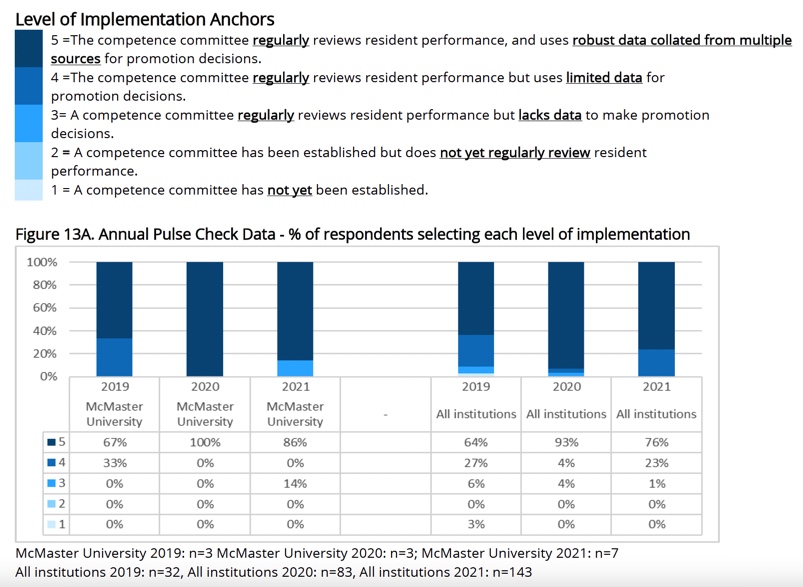 COMPETENCE COMMITTEES
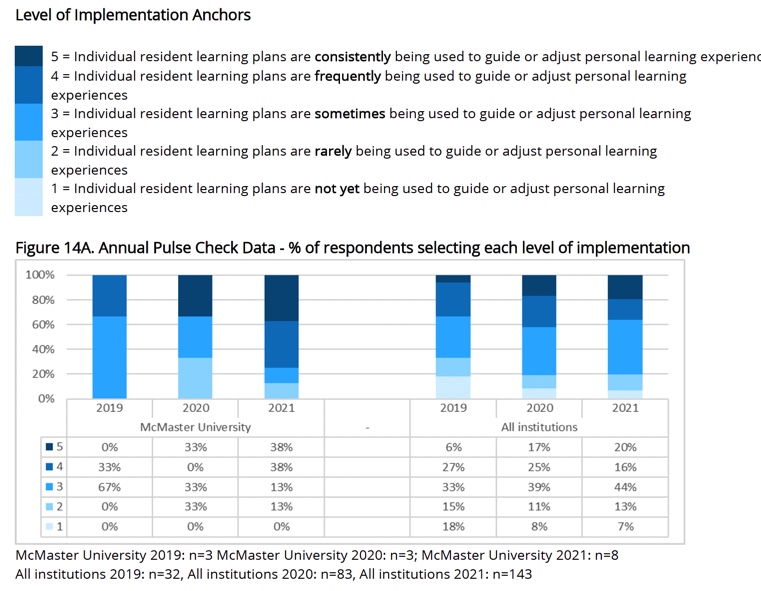 INDIVIDUALIZED LEARNING PLANS
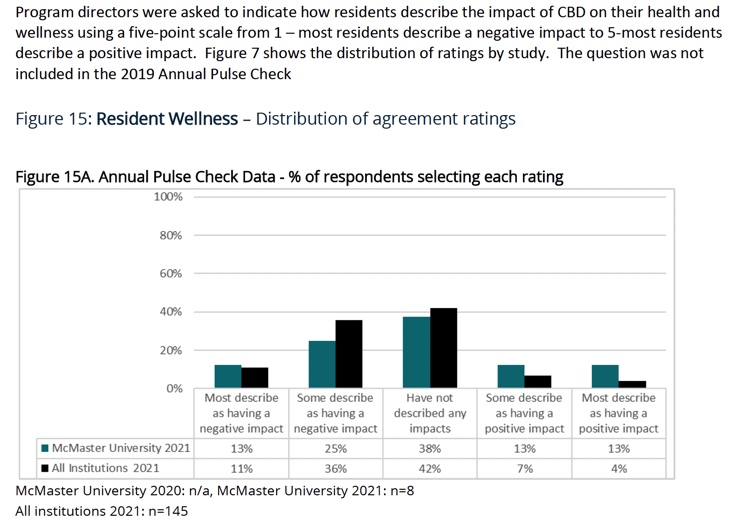 RESIDENT WELLNESS
Seven common themes identified as having the greatest negative impact on health and wellness:  
● Stress from chasing staff to do EPA observations 
● Administrative burden 
● Concerns about achieving requirements 
● Concerns around utility/validity of CBD/EPAs 
● Cognitive load 
● Evaluation/performance anxiety 
● Preoccupation with EPAs
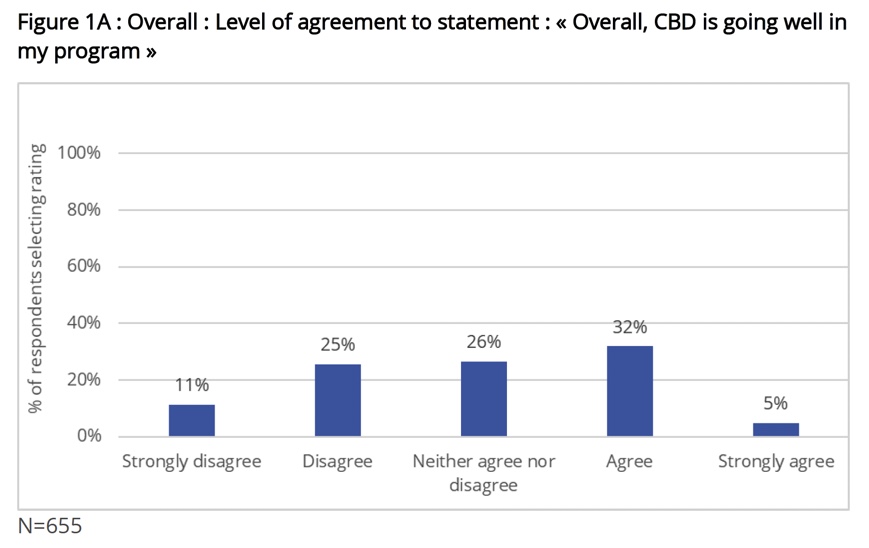 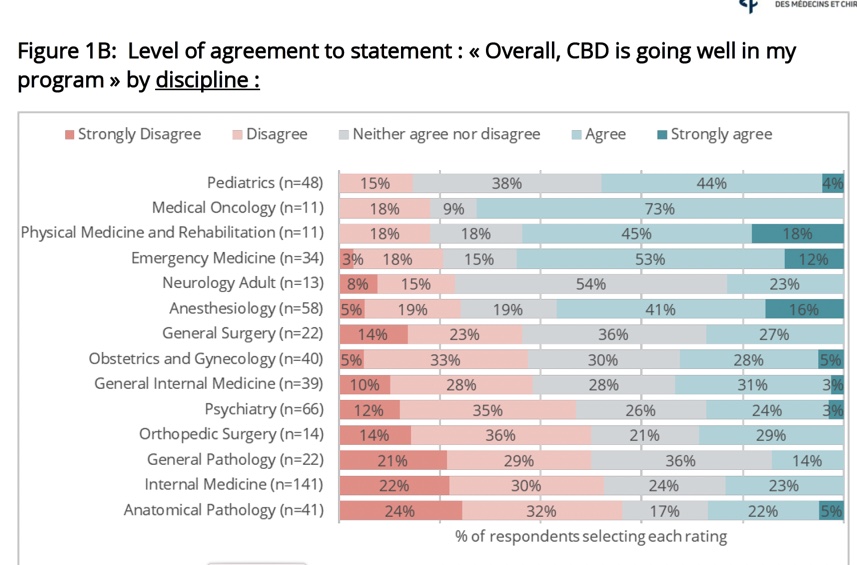 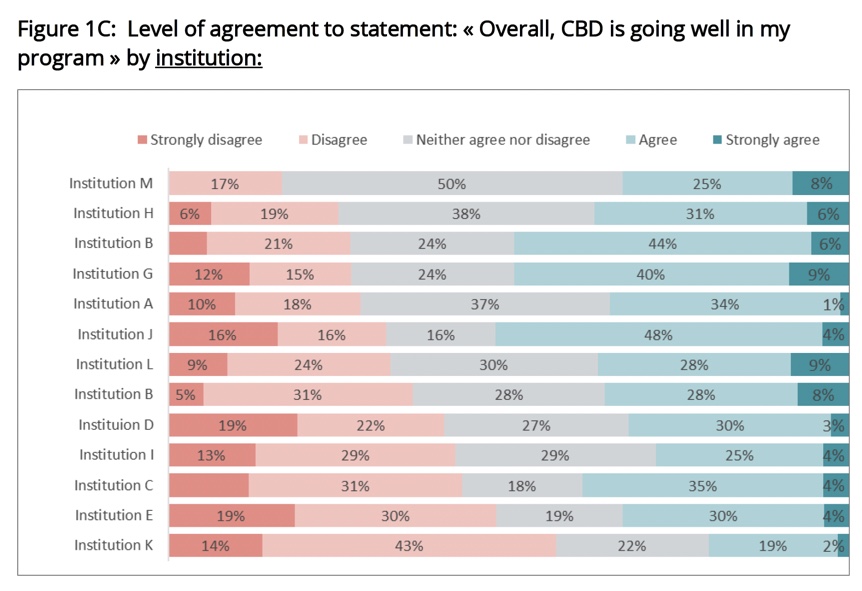 CBME RESIDENT EXPERIENCE SURVEY,  2022
Drs. Spencer van Mil, David Callen, Ranil Sonnadara and Kestrel McNeil, Lisa Colizza
EPA Assessment – Burden of WBA/EPAs, Threat to wellness, Impact on Training
Please return to your seats by 9:45 and sit with those who share the same role as you.
“Competency Based Medical Education (CBME) is an approach to preparing physicians for practice that is fundamentally oriented to graduate outcome abilities and organized around competencies. It deemphasizes time-based training and promises greater accountability, flexibility, and learner centerdness.”

To deliver on these promises, CBME must offer tailored training that promotes each learner’s individual professional development on a path of continual growth in competency. 

Learners must be active agents in the process who surrender to a level of vulnerability that is not promoted by current systems of medical education. Whether in the moment or in a longitudinal manner – coaching is a critical element to implementing CBME with fidelity.
A BREAK!
EPA Assessment – Burden of WBA/EPAs, Threat to wellness, Impact on Training
Contrary to what many people think, the hardest step of problem-solving is not coming up with a solution or maintaining the gains that are made.
Small Group Activity #1 Sit in groups of 5 max.Sit with those who share your role in CBME.Follow the instructions on the worksheet.
It is identifying the problem in the first place.
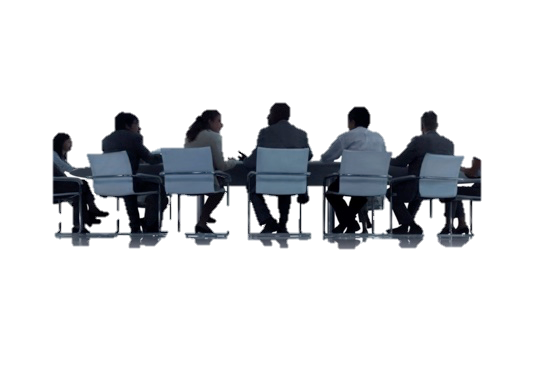 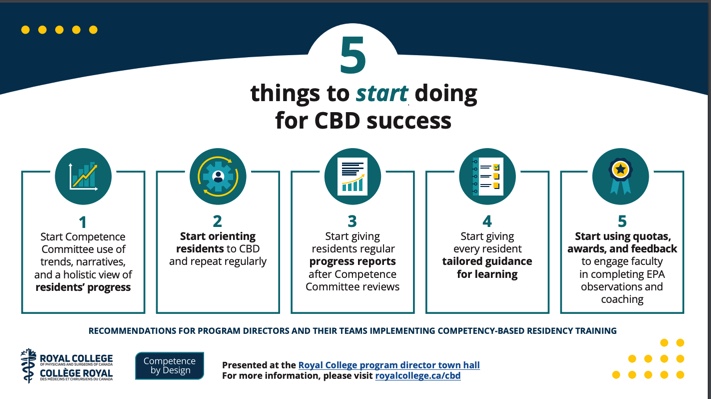 5 things to STOP doing in CBD. 
5 things to START doing in CBD.
Small Group Activity #2 Sit in groups of 5 max.Sit with those who don’t share your role in CBME.Follow the instructions on the worksheet.
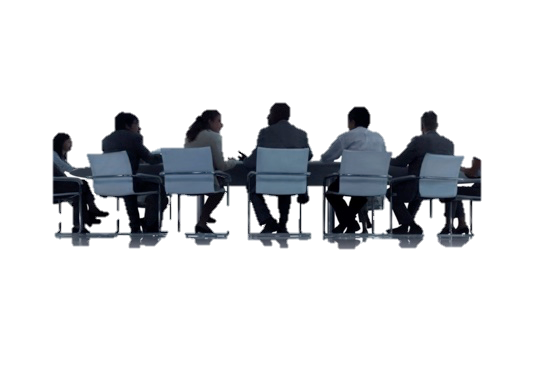 Rapid Evaluation and CQI in CBME
Dr. Ranil Sonnadara, Kestrel McNeil,
Dr. Enas el Gouhary, Lisa Colizza
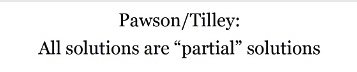 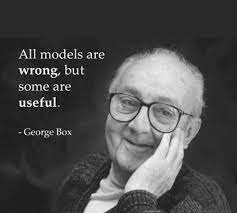 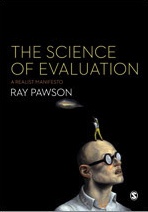 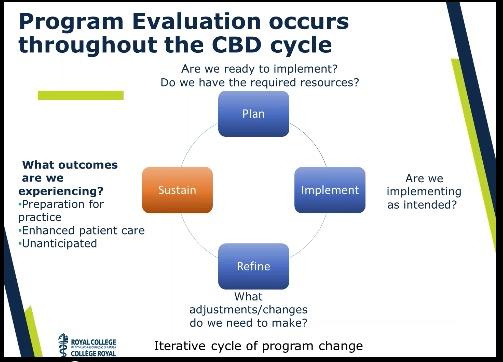 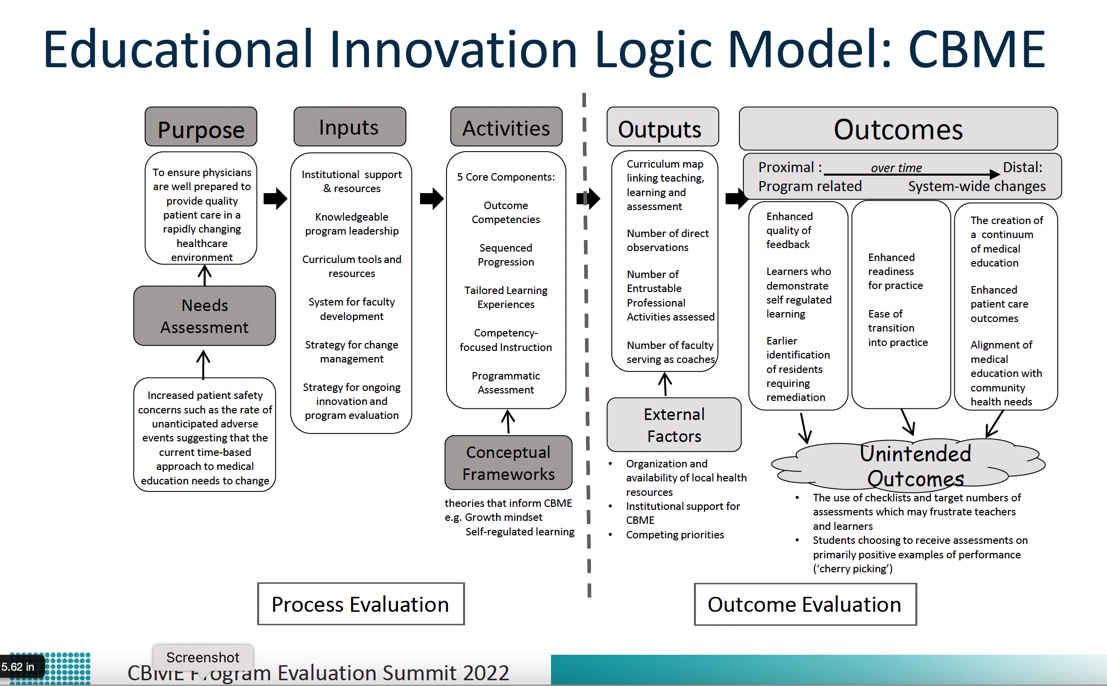 >Dr. Enas el Gourhary – PDSA cycling for QI
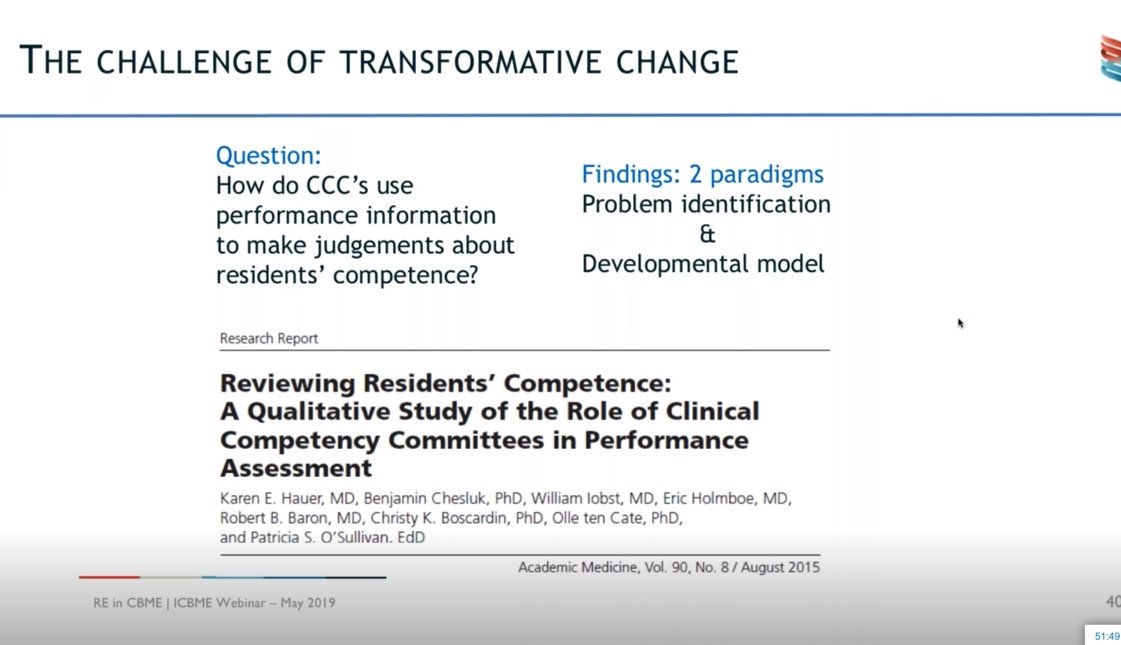 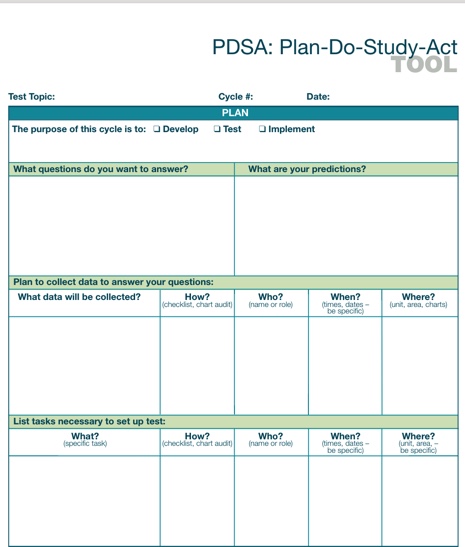 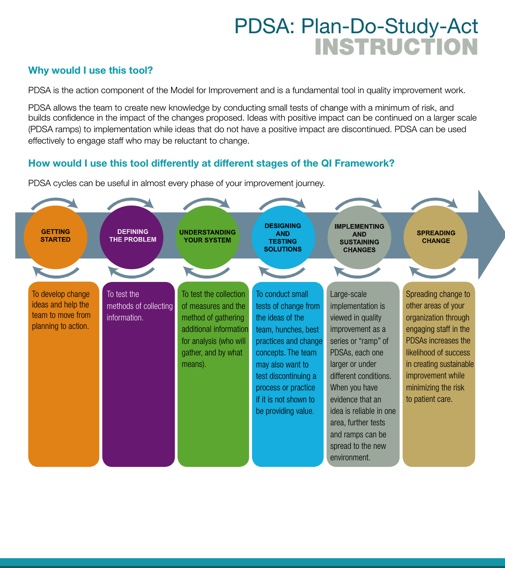 [Speaker Notes: Handout for QI planning]
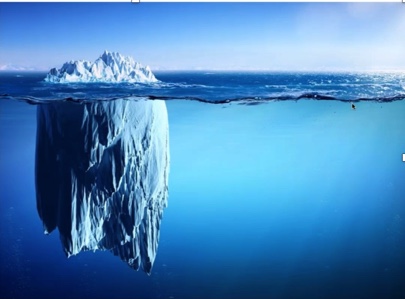 Hopefully a greater view of CBD implementation – being data informed is a priority.
Group Discussion/Wrap Up~ Thanks for participating ~
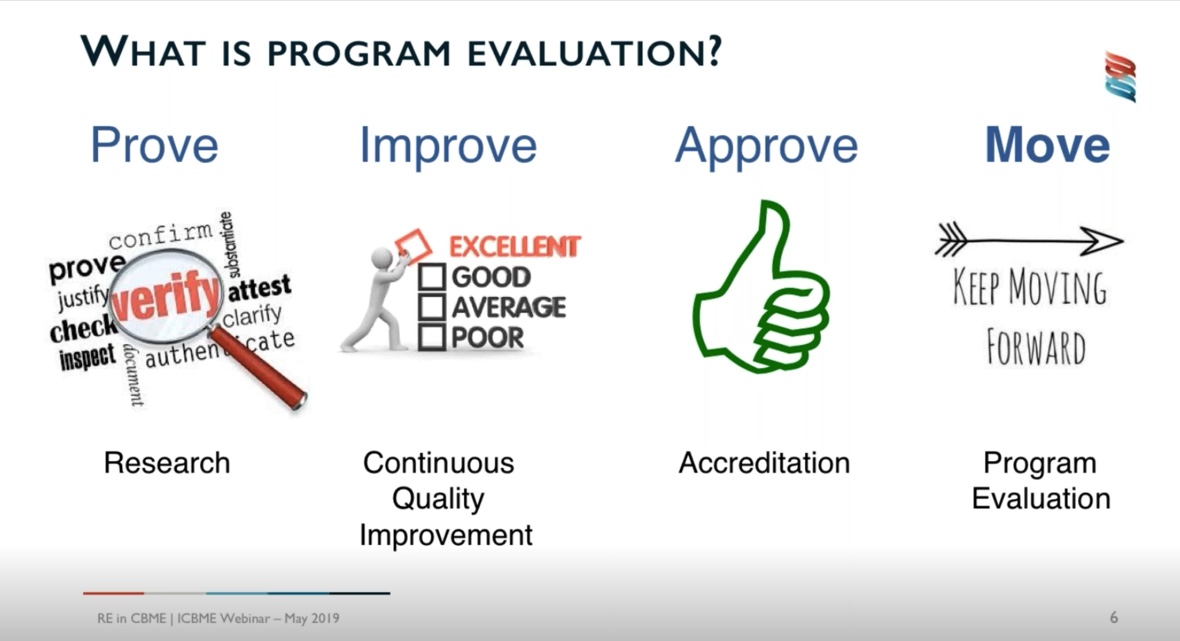 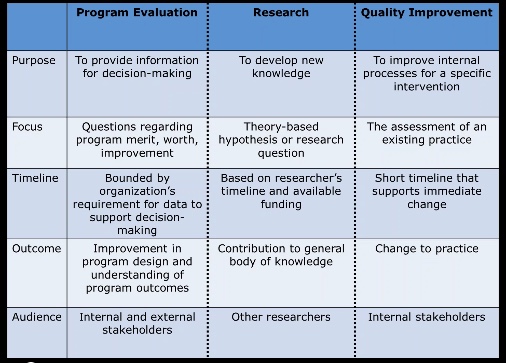 [Speaker Notes: Ranil – add or delete]
[Speaker Notes: Example of how our evaluation activities inform adaptations and support CQI.  Table adapted from materials presented by Van Melle and Andrew Hall. PE Summit, 2020

Entrustment/scale as intended: O Score – 4/5 issue (anchor language problematic and the culture of assessment in medED – anchor change), add to table, CC Checklist, CC Dashboard/annual reporting,
Resident survey results: Communicated back to CBME committees, Implementation Committee and Eval Committee inform Fac Dev, Learner Dev, Resident Lead]
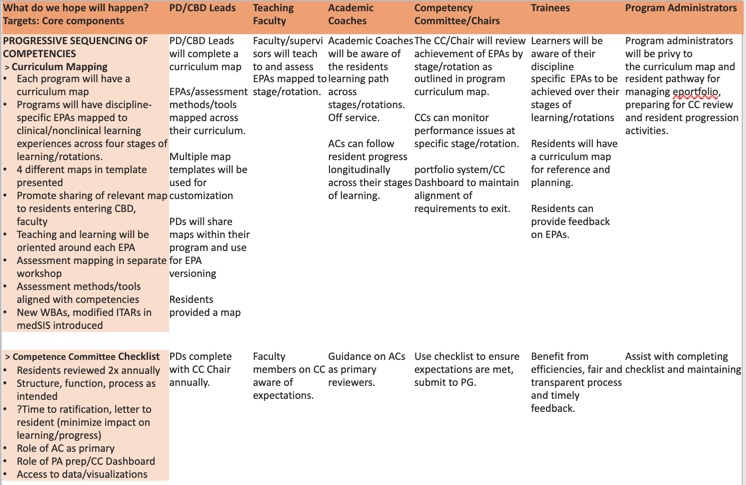 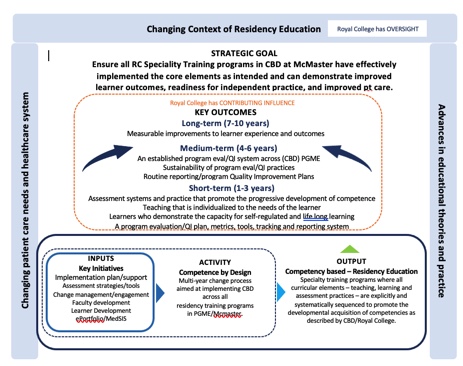 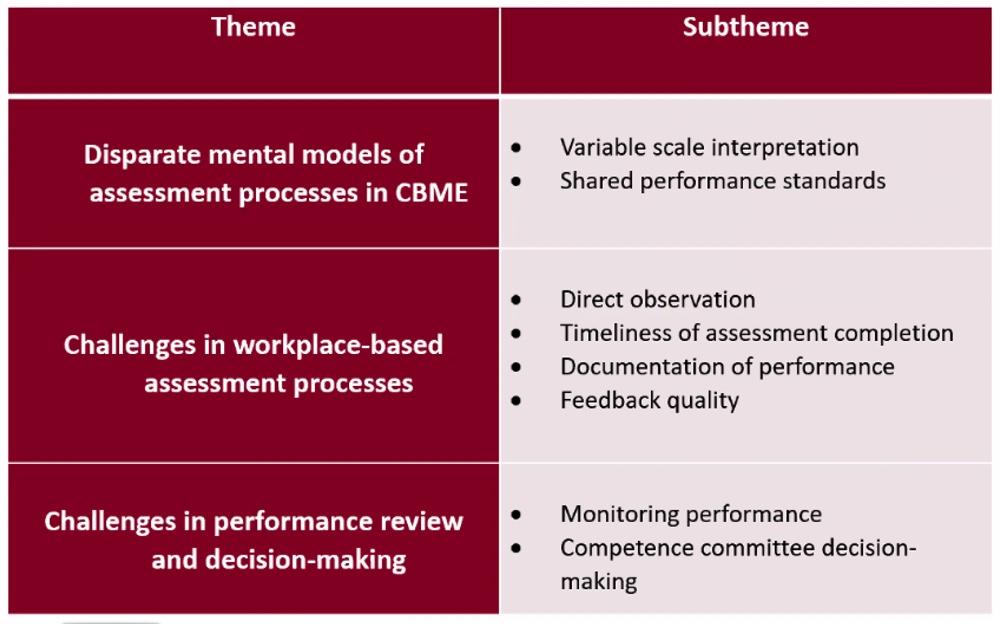